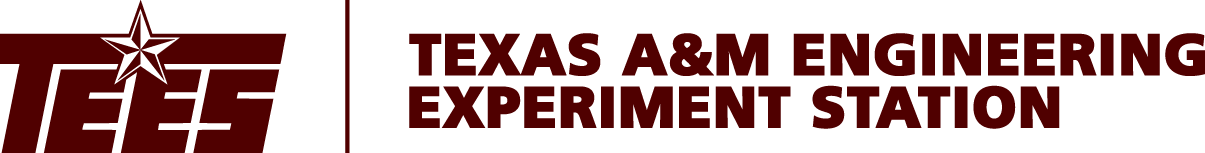 Breakout Session:Healthcare
1. List strengths and unique capabilities we have in the network
Computation laboratories, virtual reality lab at Texas State, 48 station wet lab, seemingly huge resources at Texas A&M NCTM. TCAT emergency deployment with a focus on software rather than advertising their services. 
Need “classified ad” approach to this meeting, resources, who’s who, websites, etc. Is there a database of researchers on campus? Establishment of a database that can identify core facilities, expertise, etc.
Relationships: There is not a formal tool where people can connect. Maybe a meeting around the state? Healthcare is a big topic; can we subdivide?
[Speaker Notes: Computation laboratories, virtual reality lab at Texas State , 48 station wet lab, seemingly huge resources at TAMU NCTM. TCAT emergency deployment they focus on software not so much on advertising their services. Need “classified ad” approach to this meeting, resources, who’s who… web sites etc.. Is there a database of researchers on campus? Establishment of a database that can identify core facilities, expertise, etc.. Center from the guy on the end from TAMU

Relationships: There is not a formal tool where these people can connect. Maybe a meeting that meets around the state? Health care is a big topic, can we subdivide?]
2. List the actions to be taken in the next 9-12 months to pursue funding
Maybe a “Craig’s list” approach to networking?
Travel is a problem – maybe virtual meeting. Bring more doctorial students. More informal style – no agenda. 
Who will lead? Subdivision leaders 
How often? More informal, perhaps via Webex. 
Specific outcomes: picking up where you left off from last year.
[Speaker Notes: Maybe a “Craig’s list”?
Travel is a problem – maybe virtual meeting. “Un-camp” . Bring more doctorial students. More informal style – no agenda. Drinks and cocktail napkins supplied. 
Who will lead? Subdivision leaders 
How often? More informal, perhaps. Webex. 
Specific outcomes: picking up where you left off from last year.]
3. What help is needed to accomplish action plan?
Taking care of home campus first
Time, distance. Creating a listserve. 
Advisory counsel to guide this group
Access to data from libraries. 
Facilities, people, data
[Speaker Notes: Take care of home campus first
Time, distance. This non-existent network or list serve. 
Advisory counsel to guide this group
Access to data from libraries. 
Subset of cragslist
Facilities, people, data]
4. What would the group like for this conference to become in 2017 and beyond?
Bigger, younger & hungry—include others earlier in their career track.
[Speaker Notes: Bigger and younger & hungry- earlier in the career track. 
Who will lead? Subdivision leaders]